SZ: Co děláme na dovolené
Alena fürstováČKZK1 (L11)
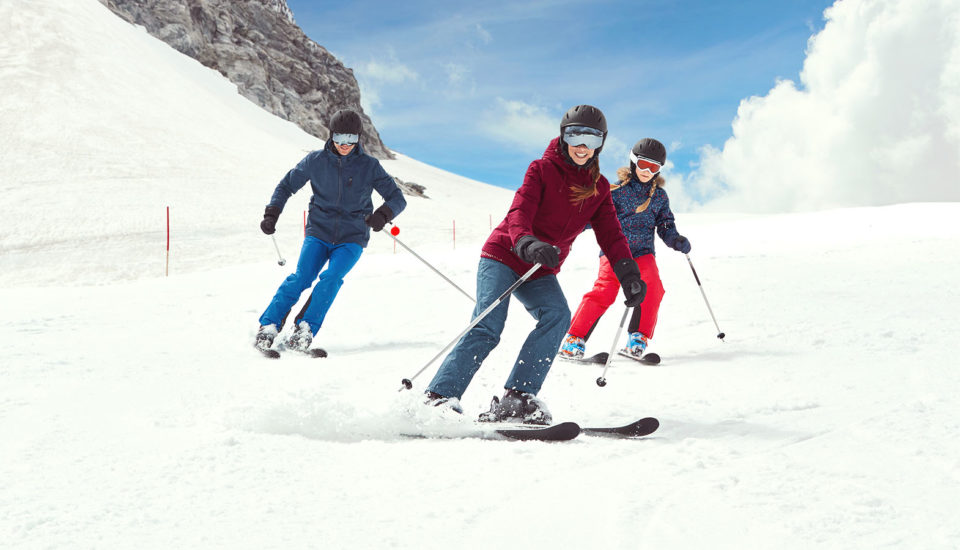 lyžovat
já lyžuju
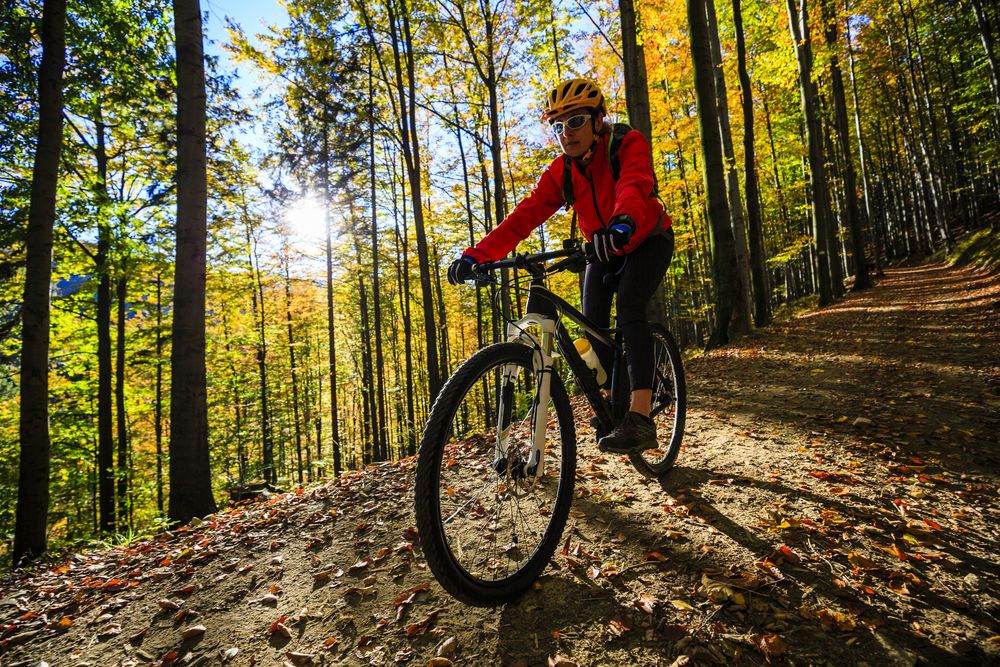 jezdit/jet na kole
já jezdím/jedu na kole
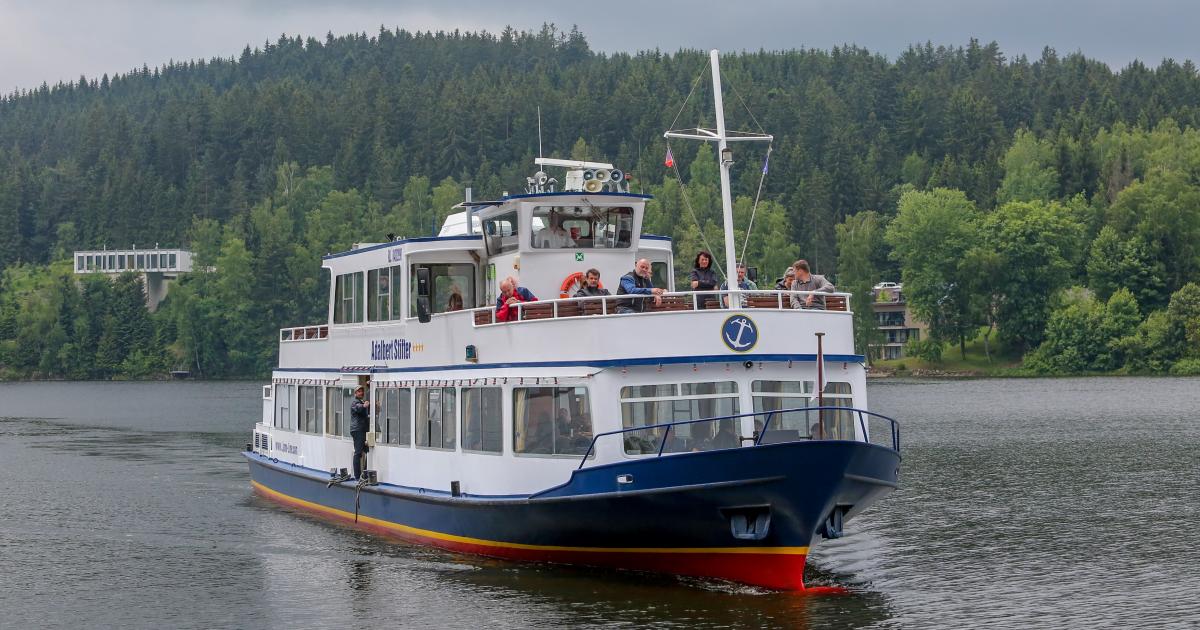 jezdit/jet na lodi
já jezdím/jedu na lodi
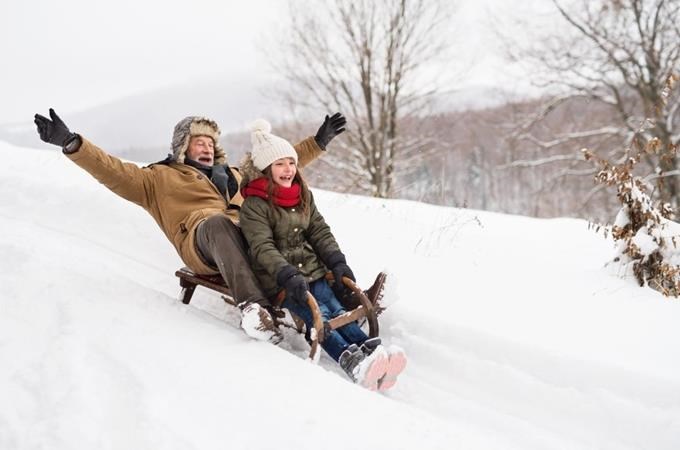 sáňkovat
já sáňkuju
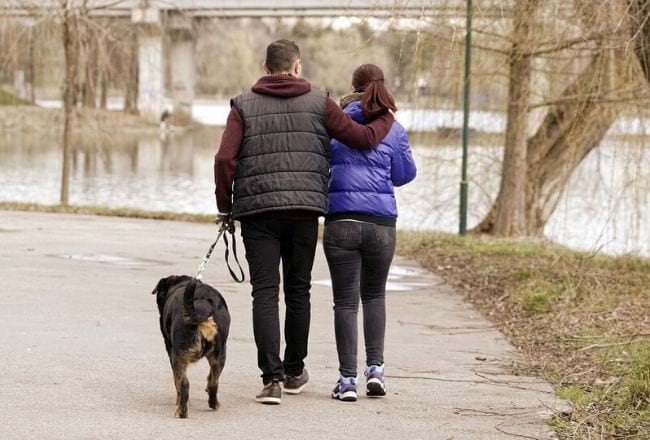 chodit/jít na procházku
já chodím/jdu na procházku
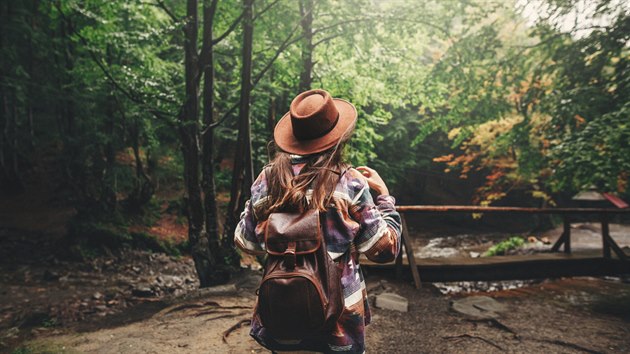 chodit/jít na výlet
já chodím/jdu na výlet
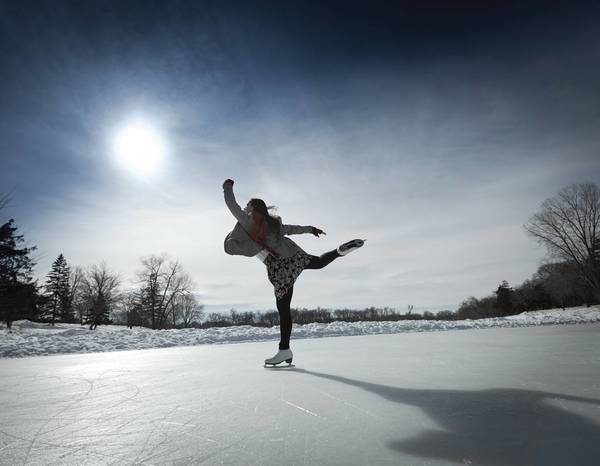 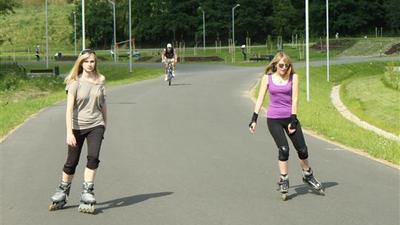 jezdit/jet na bruslíchbruslit
já jezdím/jedu na bruslíchbruslím
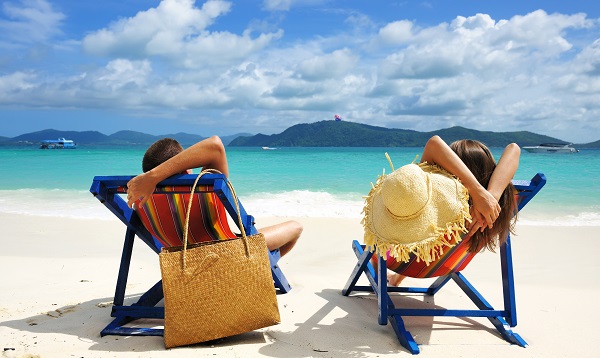 opalovat se
já se opaluju
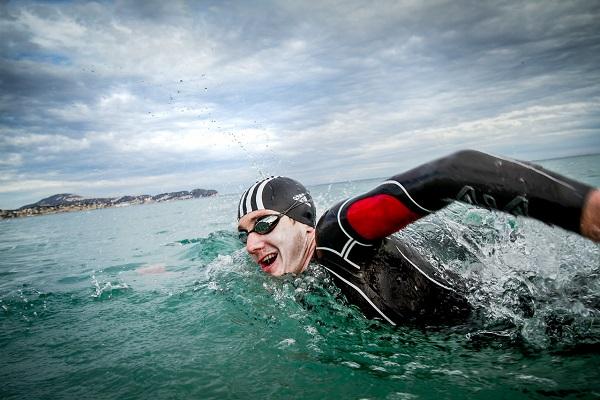 plavat
já plavu
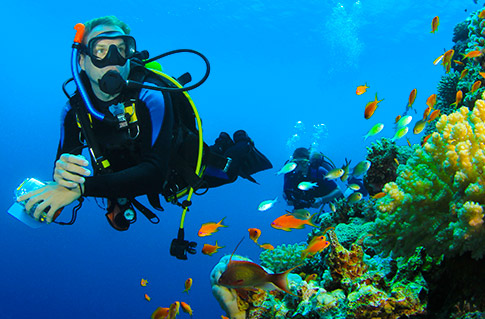 potápět se
já se potápím
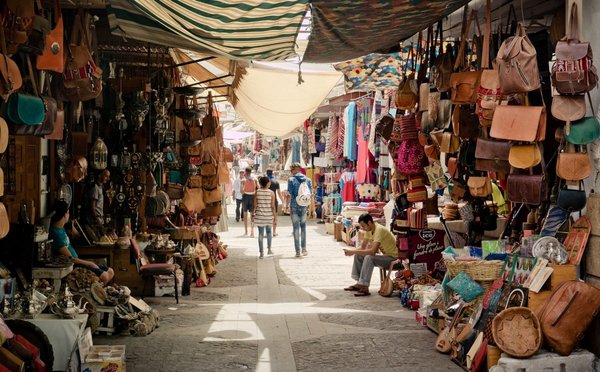 nakupovat suvenýry
já nakupuju suvenýry
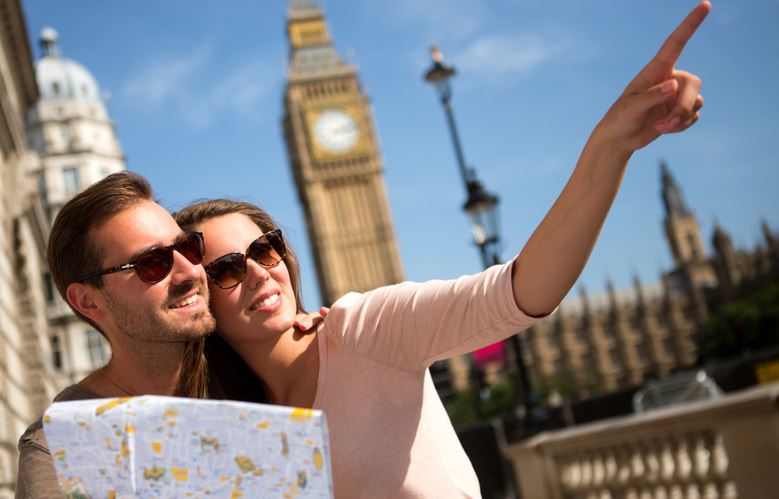 prohlížet si památky
já si prohlížím památky
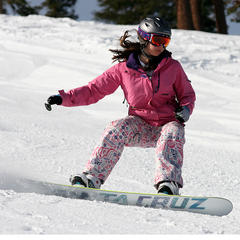 jezdit/je na snowboardu
já jezdím/jedu na snowboardu
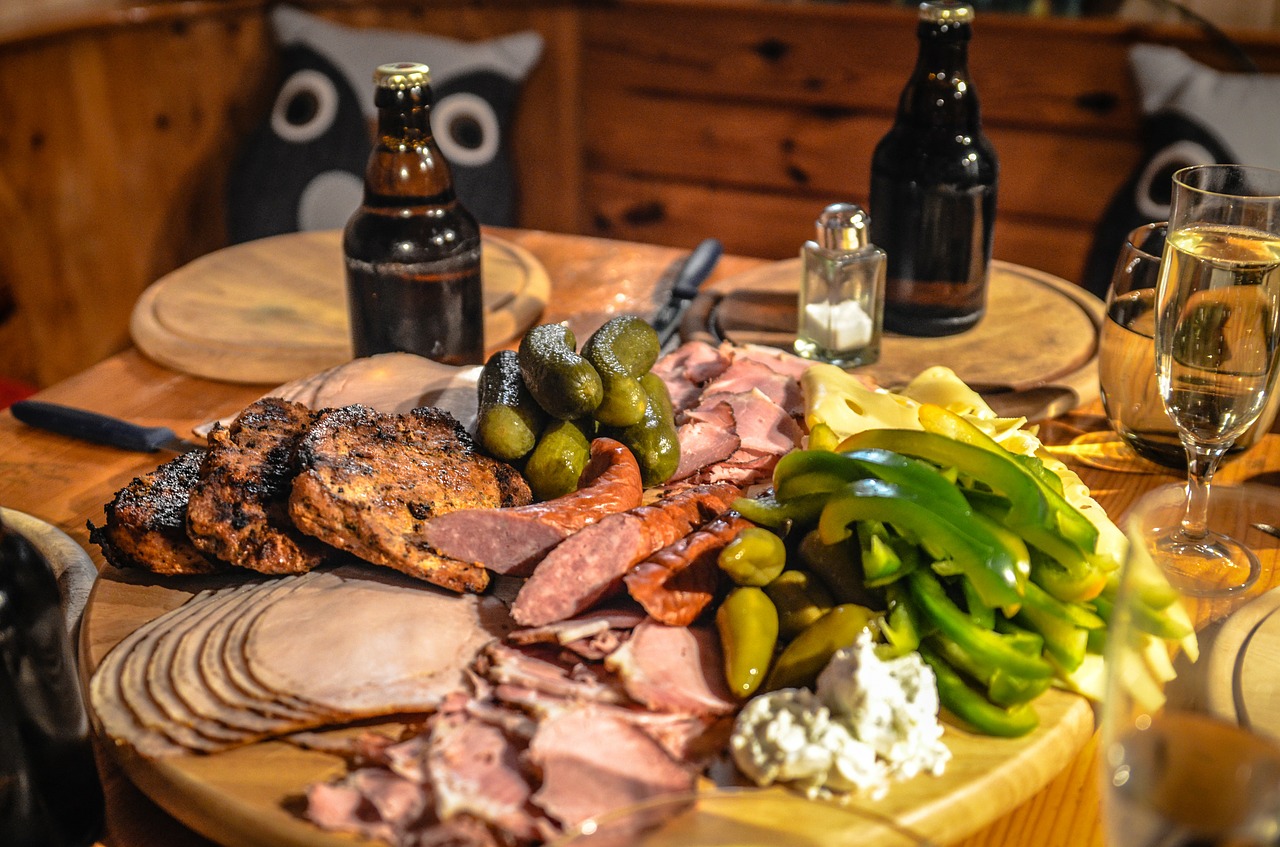 ochutnávat místní speciality
já ochutnávám místní speciality
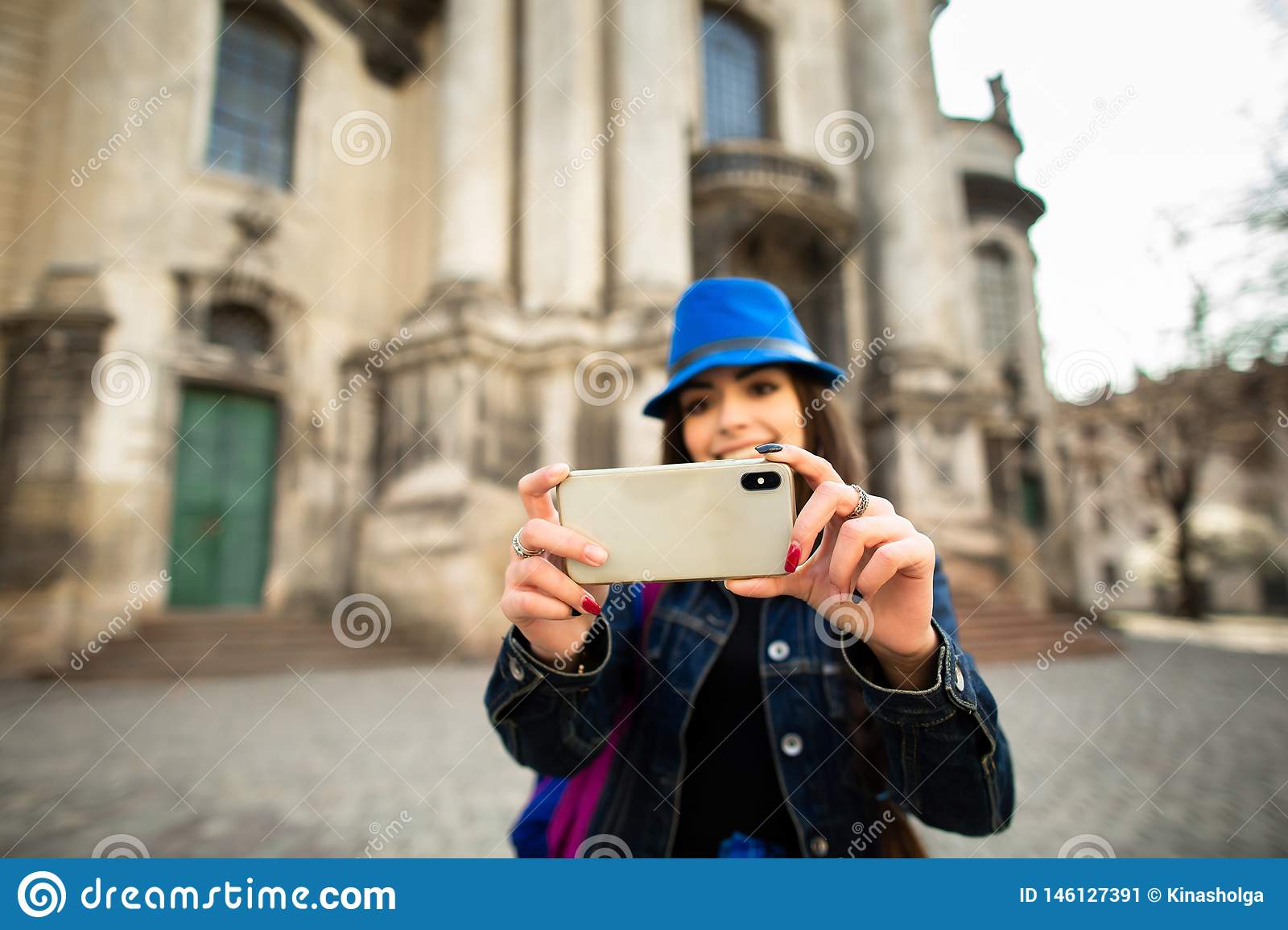 fotografovat/fotit památky
já fotografuju/fotím památky
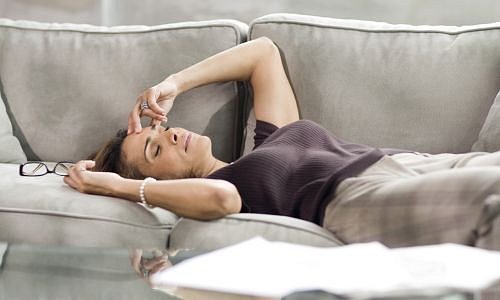 nedělat nic a odpočívat
já nedělám nic a odpočívám
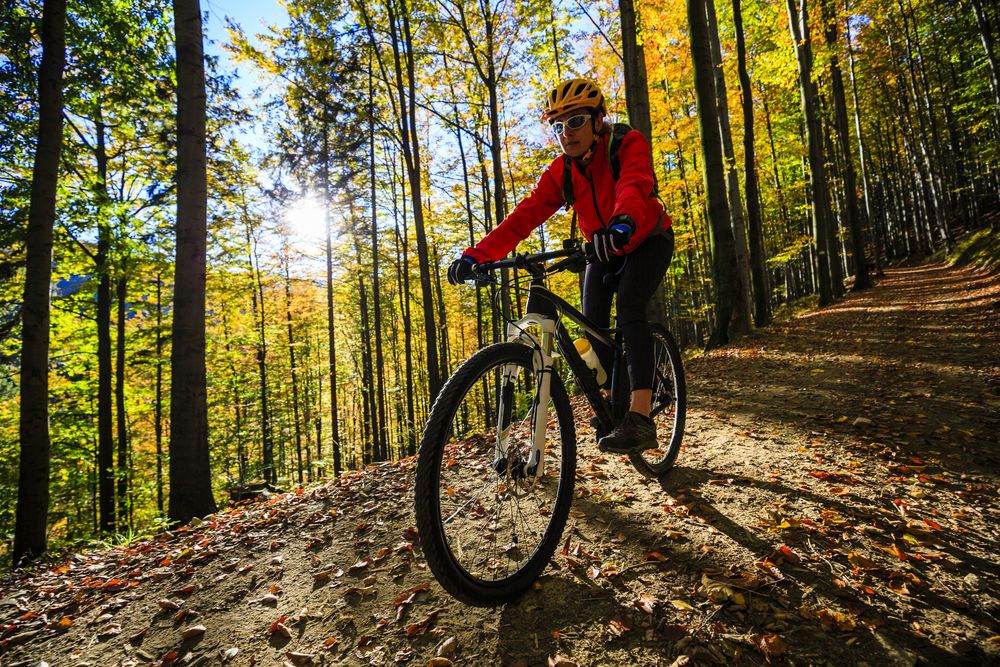 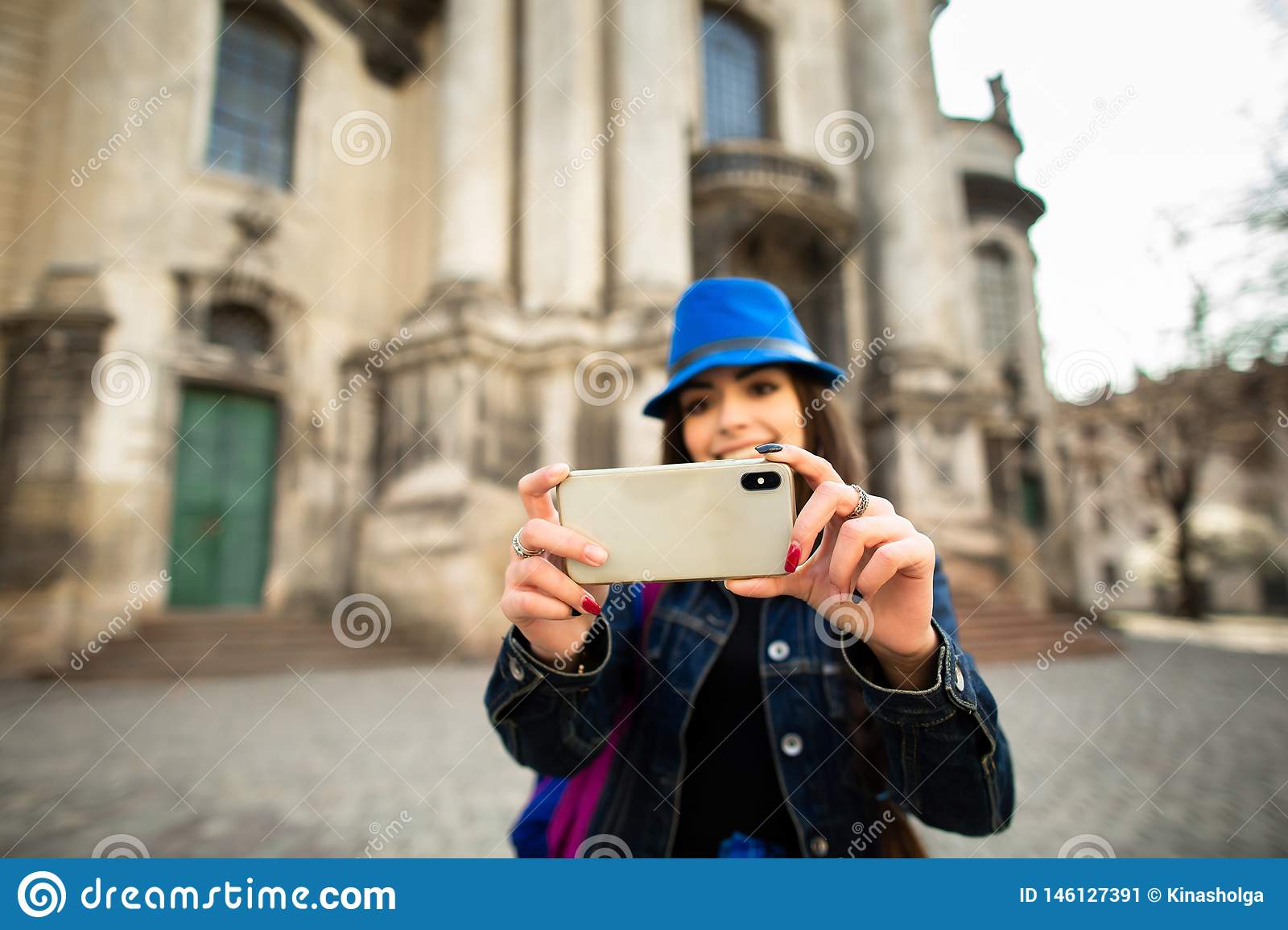 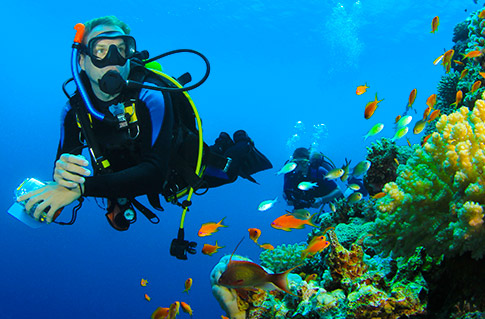 Ivan
Kamil
Milena
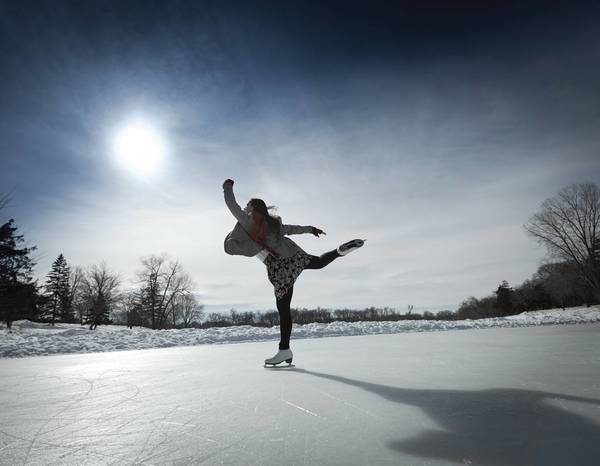 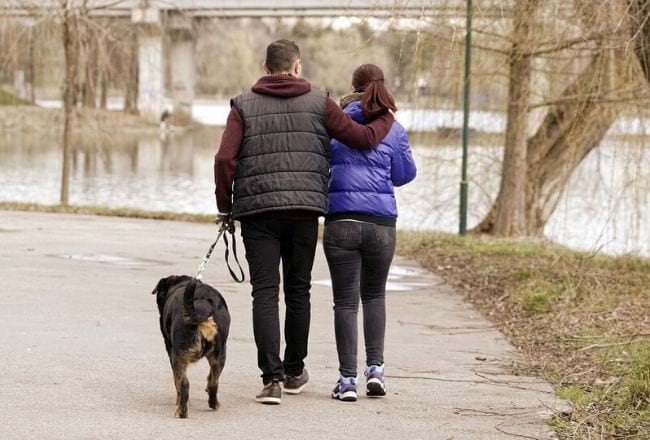 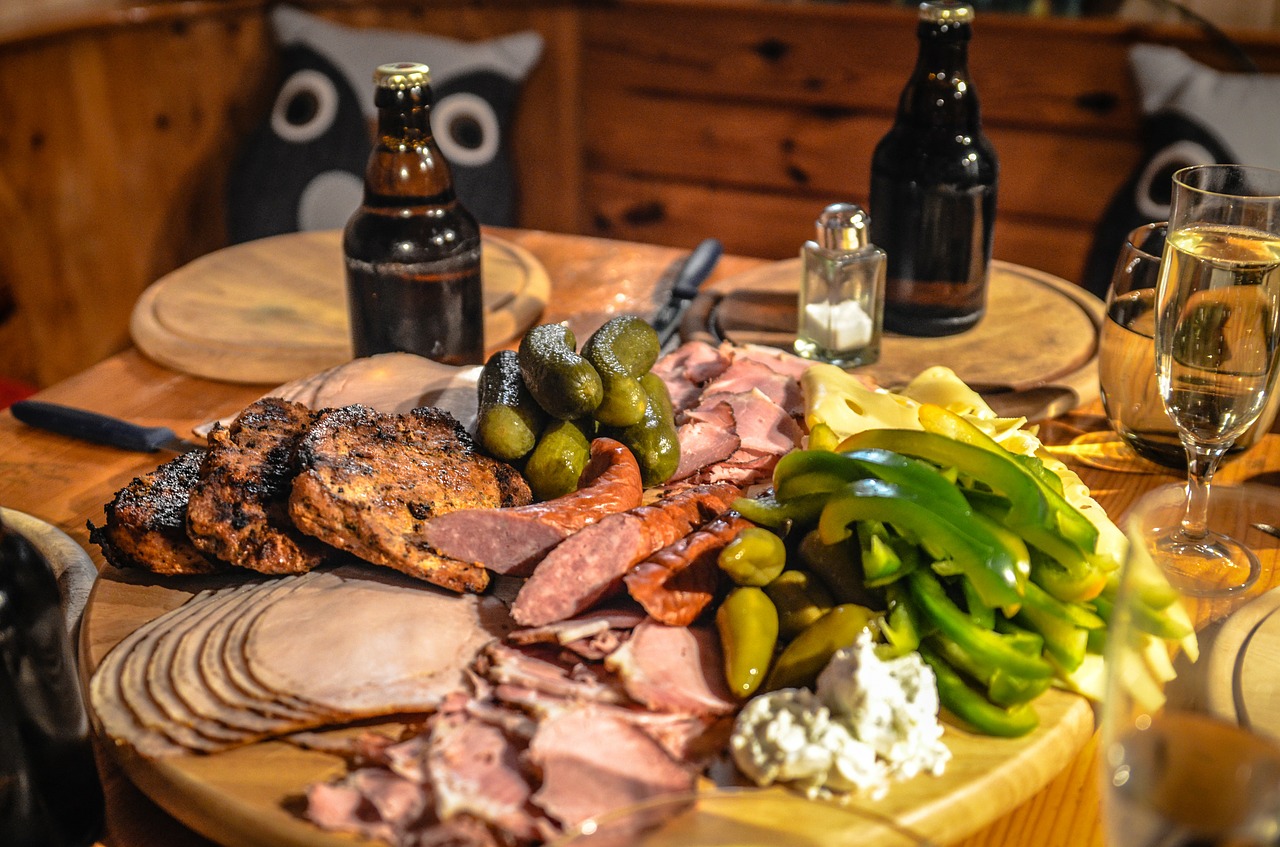 Irena
Olga a Emil
Jana a Milan
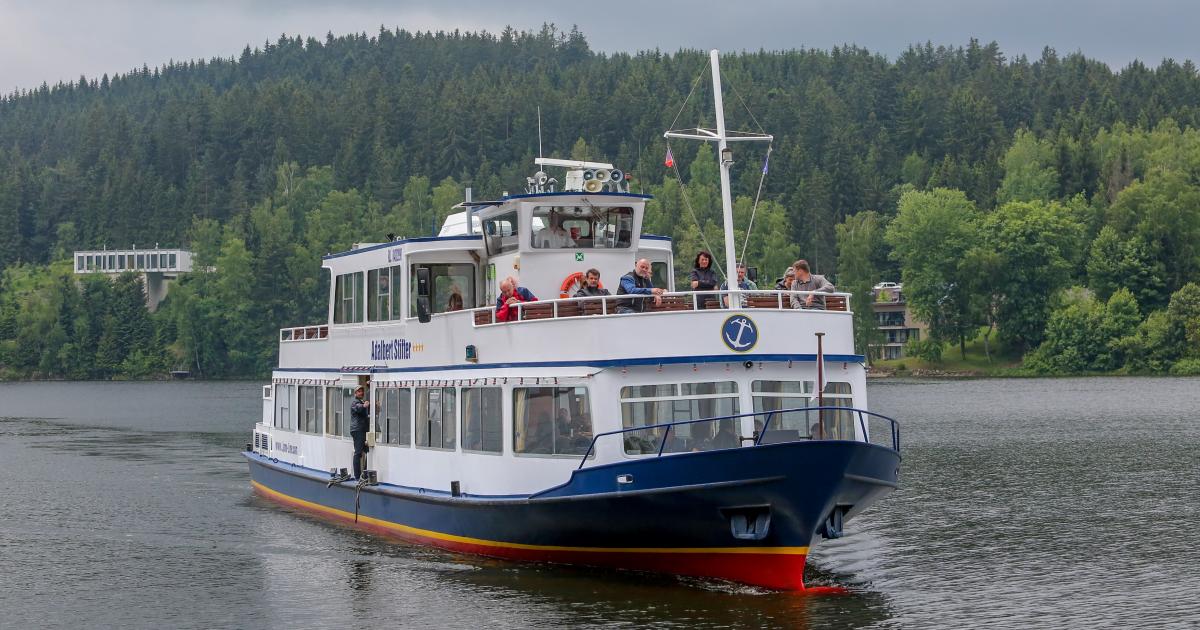 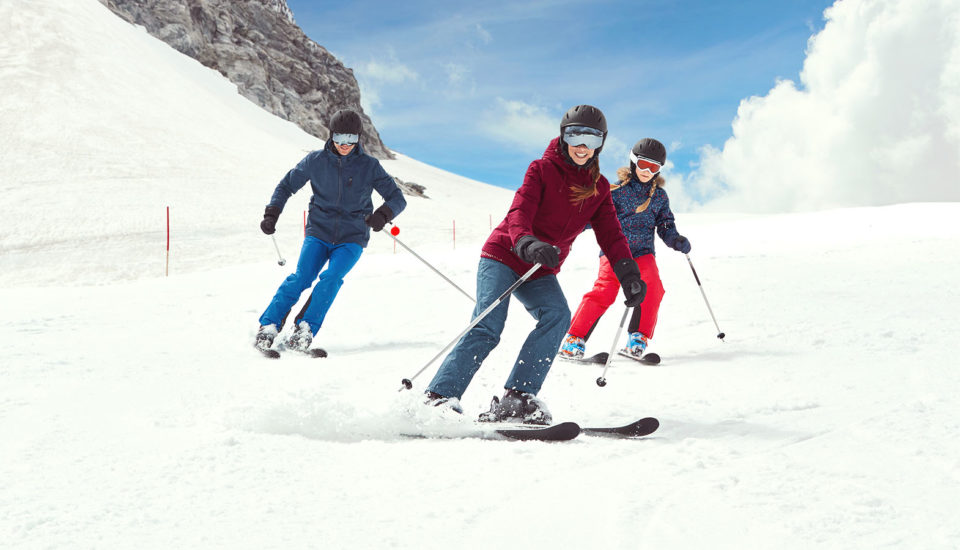 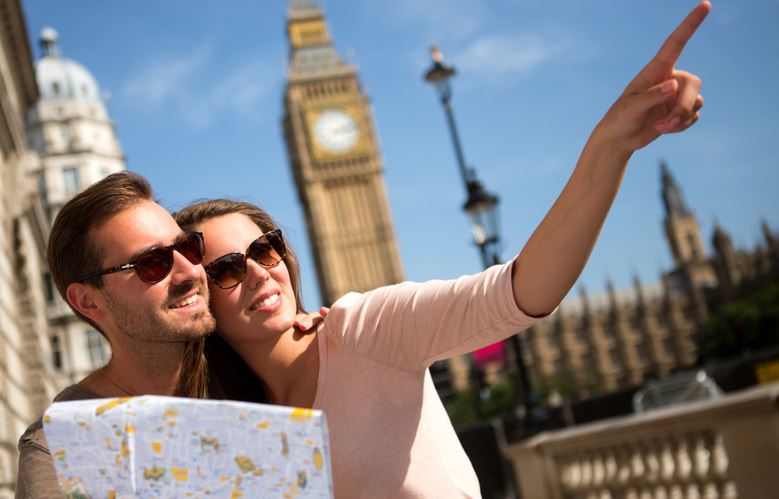 Martina
Pavel
Kristýna a Marek
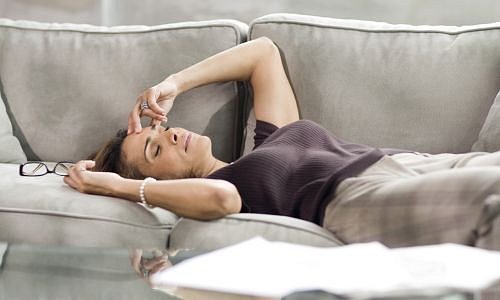 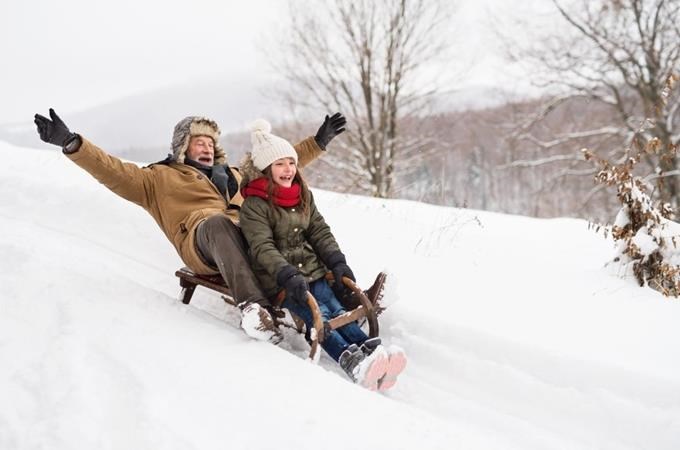 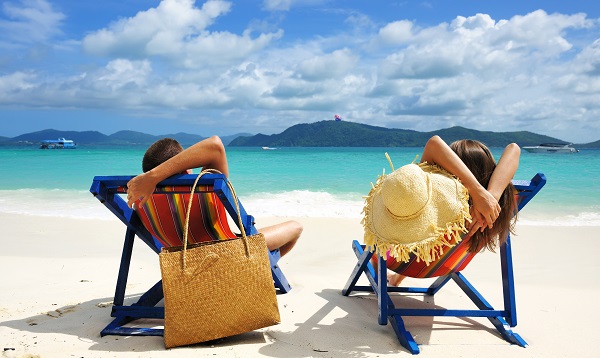 Lucie
Dan a Linda
Veronika